Agricultural Engineering
Agriscience
Board Warmer
Calculate the board feet required to build 6 picnic tables. It takes this much wood for 1 picnic table.
2’’X6’’X12’ = _______ BF
2’’X6’’X10’= ________BF
2’’X4’’X10’= ________BF
What is the total BF needed for all 6?
[Speaker Notes: 24, 4, 8. total = 36]
“Every great dream begins with a dreamer. Always remember, you have within you the strength, the patience, and the passion to reach for the stars to change the world.” Harriet Tubman
Write quote then answer:
1. Why can’t you change the world?
2. What keeps people from reaching their dreams?
3. How do you effect the world? Will you change it?
Boardwarmer: Write questions, turn in with Exit Ticket
What is safety about?
What are the 2 commandments of safety this video goes over?
Are accidents preventable or do they just happen?
[Speaker Notes: http://www.youtube.com/watch?v=3C6js5JtCIQ Safety Video]
Exit Ticket
Write questions answer with video
What company does this employee work for?
What is his job title?
What does he do in his job?
Why does he enjoy his job?
[Speaker Notes: http://www.youtube.com/watch?v=gD3eyWRkixE]
“A true friend never gets in your way unless you happen to be going down.” Arnold H. Glasow
Write then answer:
1. What is a true friend?
2. How do friends help or hurt you? Are you effected by friends?
3. Are you a true friend?
“Those who make peaceful revolution impossible will make violent revolution inevitable.”-John F. Kennedy
Write then answer:

1. What is world peace?
2. What will make world peace?
3. What can you do to affect world peace?
“Take up one idea. Make that one idea your life - think of it, dream of it, live on that idea. Let the brain, muscles, nerves, every part of your body, be full of that idea, and just leave every other idea alone. This is the way to success.” Swami Vivekananda
Summarize quote then answer:
1. What idea will you let take over your life?
“Your own safety is at stake when your neighbor's wall is ablaze.” Horace
Write then answer:
1. How do other peoples actions effect your own?
2. How do your actions affect others safety?
3. Does this quote say we can just watch out for just ourselves? If not what does it say?
Ag Engineering
1. What comes to mind when you think of engineering?

2. How well do you think people in the engineering field get paid?

3. Do you typically think of Agriculture and Engineering together?
[Speaker Notes: http://www.youtube.com/watch?v=uXozoTyeNug&list=PL7B61381EE0438243
Civil Engineer]
Careers in Ag Engineering
There are a variety of career opportunities for individuals interested in the operation, maintenance, service and selling of equipment.
What are some of the career opportunities:
Tractor Mechanics, Machinery assembler, Ag Safety, irrigation installation, lawn mower sales, service and repair, Ag designers and engineers, electrician, surveying, earth moving, diesel mechanics, builders of structures and equipment, and hundreds more.
Machinery Assembler
Lawn Tractor Mechanic
Careers
Tractor Mechanic
Irrigation Engineer
Ag Equipment Designer
Careers In Agricultural Engineering
Ag. Safety Engineer
Careers
Machine Salesman
Sales and Marketing
Get to know customers
4yr Ag Business degree
Machine Field Service Technician
Work on heavy equipment
Travel
2yr degree
Careers In Agricultural Engineering
Engineering Careers
Designers-CAT, John Deere, New Holland
Four year degrees (B.S)
Mechanical Careers
Operators
Majority are two year degrees

Education varies with the type of working conditions
Safety
Safety is a State of Mind.  
Think safely and you will act and perform safely.
Safety
50% of all farm related accidents involve working with machinery
The definition of safety:
Developing an environment free from danger, risk, or injury
Impossible to accomplish
The #1 key to shop safety is the people who use it!
Principles of Safety
Safety should be on one’s mind at all times while in the shop / laboratory.
Safety glasses/goggles should be worn over the eyes at all times while in the shop / lab.
Horseplay is never allowed in the shop.
Every student should know the location of fire equipment and how to use it properly.
Tools and machines should be maintained in good working condition, and when broken either repaired or rendered inoperable.
Paint and flammable materials should be stored in a fire approved cabinet.
Heavy objects should be lifted with the legs and not the back.
All tools should be returned to their proper place after use.
Only one person is allowed in the safety zone around equipment while it is in use.
Shops should be cleaned at the end of each class period
In case of a shop accident the instructor should be notified immediately regardless of how minor the injury may be.
Ventilations should be provided when using materials that emit dangerous fumes.
If a student is on medication, the instructor should be informed at the beginning of class.
All safety guards should be in place on all equipment when being used by the students.
Students are not allowed to use equipment until they have been given proper instruction and have received the approval of the instructor.
Report all safety violations to the instructor.
Check all electrical cords for nicks, frays, cracked insulation, and broken wires.
Tools should not be carried in the pockets
Throwing objects, loud talking and disruptive behavior is not allowed in the shop.
All clothing worn in the shop should be neat fitting, without cuffs, and frazzled edges
Loose hanging clothing such as ties, jewelry, and hair should removed or tied back in a safe manner
Safety Color Coding
Development
National organizations worked together
American Society of Agricultural Engineers
Safety Committee Of the American Vocational Association
OSHA -  Occupational Safety and Health Administration.
Safety Color Coding
Red
Areas of danger
Safety switches
Fire extinguishers
Fire Exits
Red = Danger
Safety Color Coding
Orange
Orange = Warning
Wheels
Levers
Knobs
Guards
Parts of Equipment that cut, crush, or grind.
Safety Color Coding
Yellow
Yellow = Caution
Wheels, levers, and knobs that adjust or control machines
Can be used to indicate traffic lanes, and safety zones around equipment.
Safety Color Coding
Blue
Blue = Information
“Out of Order”
Broken shop equipment
Safety Color Coding
Green
Green = Safety
First Aid
Safety Equipment- such as safety glasses and hearing protection
Fire Hazards
The Fire Triangle
Components necessary for a fire to take place
Fuel
Any combustible material that will burn
Heat
Most material will burn if they are made hot
Oxygen
Gas in the air that is not a fuel but must be present for material to burn
Fire Hazards
Fire Prevention
Take away one of the components of the fuel triangle
Fire will stop or will not start
Safe storage of fuels
Clean shop facilities
Fire Extinguishers
Know the kind of fire:
Class A- Ordinary combustibles
paper, wood, cloth
Class B- Fuel fires
gas, oil
Class C- Electrical fires
Class D- Combustible metals
Liquid Fires
C
B
Electrical Fires
A
Wood Fires
Fire Extinguishers
Fire Extinguishers
Used to smoother a fire.  There are many different types.  Always have one handy when working with combustible 
Can be used on a person whose clothes are on fire
Also wrap the person in a blanket to cut off the oxygen to the fire
HOW TO EXTINGUISH SMALL FIRES Class A - Extinguish ordinary combustibles by cooling the material below its ignition temperature and soaking the fibers to prevent re-ignition.Use pressurized water, foam or multi-purpose(ABC-rated) dry chemical extinguishers. DO NOT USE carbon dioxide or ordinary (BC-rated) dry chemical extinguishers on Class A fires.
HOW TO EXTINGUISH SMALL FIRES                                                  Class A - Extinguish ordinary combustibles by cooling the material below its ignition temperature and soaking the fibers to prevent re-ignition.Use pressurized water, foam or multi-purpose(ABC-rated) dry chemical extinguishers. DO NOT USE carbon dioxide or ordinary (BC-rated) dry chemical extinguishers on Class A fires.
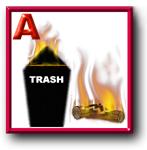 Class B - Extinguish flammable liquids, greases or gases by removing the oxygen, preventing the vapors from reaching the ignition source or inhibiting the chemical chain reaction. Foam, carbon dioxide, ordinary (BC-rated) dry chemical, multi-purpose dry chemical, and halon extinguishers may be used to fight Class B fires.
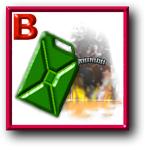 Class C - Extinguish energized electrical equipment by using an extinguishing agent that is not capable of conducting electrical currents.Carbon dioxide, ordinary (BC-rated) dry chemical, multi-purpose dry chemical and halon* fire extinguishers may be used to fight Class C fires. DO NOT USE water extinguishers on energized electrical equipment.* Even though halon is widely used, EPA legislation is phasing it out of use in favor of agents less harmful to the environment.
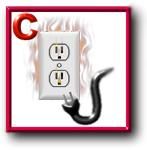 Class D - Extinguish combustible metals such as magnesium, titanium, potassium and sodium with dry powder extinguishing agents specially designated for the material involved.In most cases, they absorb the heat from the material, cooling it below its ignition temperature.
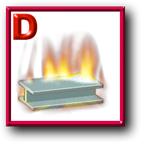 Remember the acronym – P.A.S.S.
P – Pull the pin
A – Aim the extinguisher nozzle at the base of the fire
S – Squeeze the trigger while holding the extinguisher upright.
S – Sweep the extinguisher from side to side covering the area of the fire with the extinguishing agent
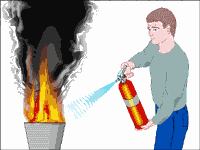 Planning An Agricultural Project
Blueprints are used to plan projects

Simple designs
Sharp lead pencil with an eraser
Protractor
Ruler (12”)
Compass
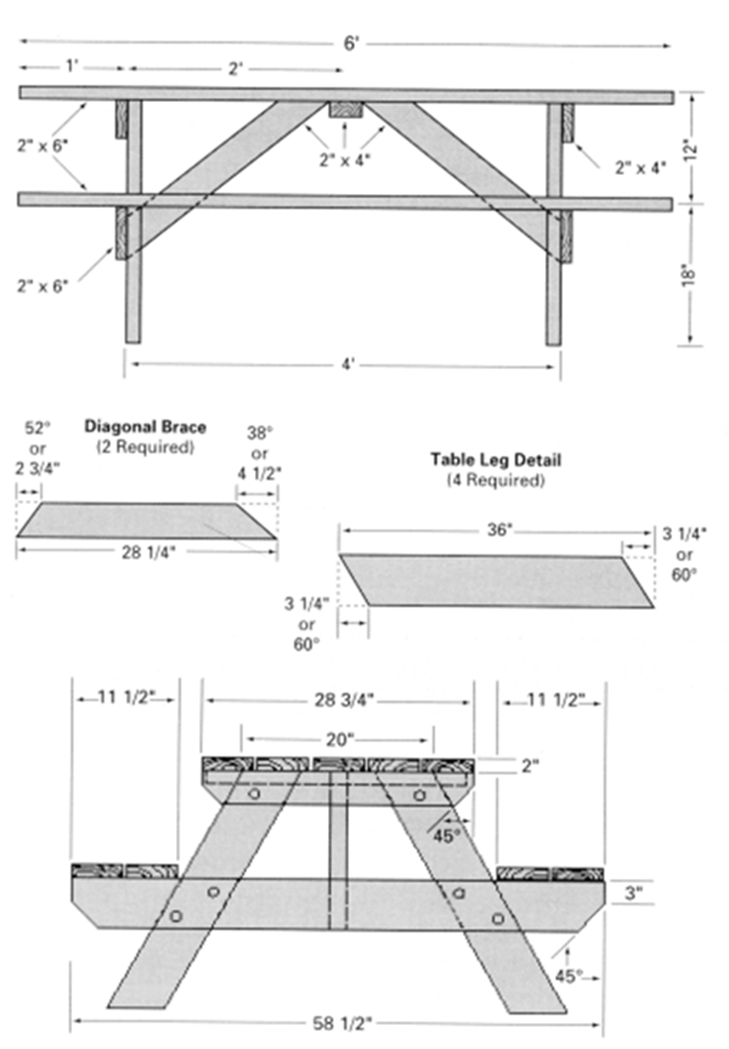 Planning An Agricultural Project
Detailed plans
Drawing board to attach paper
Masking tape
T square for drawing horizontal lines
Right triangle for vertical lines
Scale
Instrument with increments shortened according to proportion
Flat scale- looks like a ruler
Triangular scale- three sided, but 6 scales
Planning An Agricultural Project
The basics of drawings
Sketch
Rough drawing with no dimensions
Pictorial drawing
Shows all three views
Top
Side or end
Front
Top
Side of End
Front
Planning An Agricultural Project
Planning An Agricultural Project
The basics of drawings (continued)
A scale drawing represents objects in exact proportions
If the scale is ¼”=1’ then ¼” on the drawing would equal 1 foot on the object
So…. A 2” line on the drawing would equal what on the object?
8 feet
Scale will vary depending on the size of the object
Planning An Agricultural Project
Determining Materials
Bill of material
List and description of materials needed to complete a project
BF= board foot
96
12
BF =
=
8 BF
Board Feet
Thickness (inches) X Width (inches) Length (feet)
12

How many board feet are in a board 1” X 12” X 8’?

1” X 12” X 8’
12
BF =
Board Feet
Assignment:
Calculate the board feet required to build 6 picnic tables
(24) 2’’X6’’X12’
(4) 2’’X6’’X10’
(8) 2’’X4’’X10’
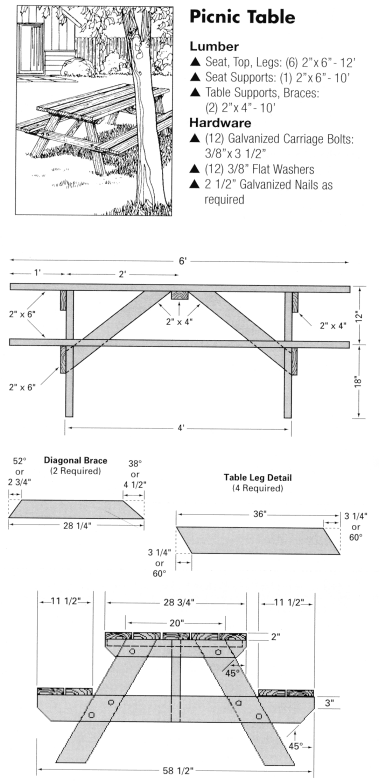 Class Assignment:
Each group will create a raised bed project to be completed at the farm.
Your grade will depend on how well you follow the blueprint and how well you complete the project.